BIOTRANSFORMATION OF DRUGS
KIMAIGA H.O
MBChB (University of Nairobi)
BIOTRANSFORMATION
Definitions
Drug elimination - Irreversible loss of drug from body and occurs in two processes
Metabolism - Involves enzymatic conversion of one chemical entity to another
Excretion - Elimination of chemically unchanged drug or its metabolites from the body. Mainly through these routes:
Introduction
All organisms are exposed to a wide variety of foreign chemical compounds (xenobiotics) in the air, water and food. 
Xenobiotics-Substances absorbed across the lungs or skin, more commonly, ingested either unintentionally as compounds present in food and drink or deliberately as drugs for therapeutic or "recreational" purposes.
Some xenobiotics are harmless, but many can provoke biologic responses, when the absorbed substances are converted into an active metabolite
Why the need for drug metabolism?
To get rid of toxic foreign molecules after they are absorbed and to excrete undesirable substances produced within the body
Biotransformation is the chemical modification of a drug made by an organism and is an important mechanism in two ways;
Termination of the action of some drugs by the body.
Activation of prodrugs i.e. pharmacologically inactive compounds, designed to maximize the amount of active species that reaches its site of action. Inactive prodrugs are rapidly converted to biologically active metabolites often by the hydrolysis of an ester or amide linkage
Most drugs are relatively lipid soluble (lipophylic) hence easily absorbed across membranes. The other  polar drugs (less soluble) are easily excreted in urine
Lipophylic substances are not eliminated efficiently by the kidneys because they are readily reabsorbed from the urine in the renal tubule. They have to be metabolized to more polar (less lipid-soluble) products which are then excreted in the urine.
Site of Drug Metabolism
Occurs mainly in the liver, especially by the cytochrome P450 (CYP) system.
The kidney metabolises some drugs.
Other sites of drug metabolism
Plasma e.g. Hydrolysis of Suxamethonium/ Succinylcholine (muscle relaxant) by plasma cholinesterase
Lung e.g. Prostaglandins
Gut e.g. Salbutamol (bronchodilator)
Skin
A few drugs e.g. esters are metabolized in many tissues e.g. liver, blood and intestinal wall because of the broad distribution of their enzymes (esterases)
The majority of drug biotransformation are catalyzed by specific cellular enzymes
However, transformation can occur by spontaneous, non-catalyzed chemical reactions.
At the subcellular level, these enzymes may be located in various sites including the following;



NB: Within a given cell most drug metabolization is in the ER and the cytosol.
1ST PASS EFFECT (PRESYSTEMIC ELIMINATION)
Elimination of a drug occuring after administration but before it enters the systemic circulation
Significantly limits the oral availability of highly metabolized drugs
Sites of Presystemic Elimination 
The liver
After oral administration, drugs e.g. Isoproterenol-bronchodilator, morphine-Opoid, are absorbed intact from the ileum and transported via the portal system to the liver where they undergo metabolism
The Intestine
After oral administration the following drugs are greatly extensively metabolized in the intestine than in the liver
Clonazepam (Benzodiazepine) 
Chlorpromazine (major tranquilizer/ anti-pyschotic) 
Cyclosporine (immuno suppressant)-systemic lupus erythematosus(SLE)
Midazolam (Benzodiazepine) -50% intestinal metabolism
Drugs may be metabolized by the following;
Gastric acid e.g. penicillin 
Digestive enzymes e.g. polypeptides e.g. insulin-avoid first pass effect
Enzymes in the intestinal wall e.g. sympathominetic catecholamines
Microorganisms in the lower gut that are capable of many biotransformation reactions
TYPES OF BIOTRANSFORMATION (METABOLIC REACTIONS)
Drug metabolism involves two kinds of biochemical reactions known as 
Phase 1 
Phase 2
These often do not occur sequentially
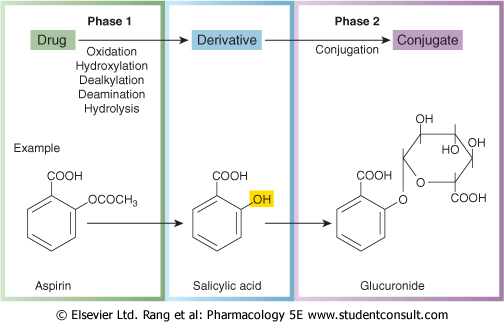 Phase I (Functionalization) metabolic reactions
Are catabolic (breakdown)
Convert parent drug to a polar metabolite by introducing or unmasking a functional group on the parent compound (e.g. –OH, -NH2, -SH)
Phase I metabolites are often inactive. Sometimes metabolism is associated with an altered pharmacological activity e.g. activation of prodrugs
If phase I metabolites are polar/ water soluble  they are readily excreted
However, many phase I products are not eliminated rapidly and undergo a subsequent phase II reaction forming a highly water soluble conjugate e.g. ASA (Acetyl Salisitic Acid)
Phase I biotransformation reactions include;
Oxidation (especially by the common hydroxylating cytochrome P450 group of enzymes also called mixed function oxidases)
Reduction 
Hydrolysis
Nature, classification and mechanism of Cytochrome P450 enzymes
When the endoplasmic reticulum (ER) membranes are isolated by homogenization and fractionation of the cell they reform into vesicles called microsomes
Microsomes retain most of the morphological and functional characteristics of the intact membranes.
The rough microsomes tend to be involved in protein synthesis
The smooth miscrosomes are rich in enzymes responsible for oxidative drug metabolism
The smooth microsomes contain a class of enzymes called Mixed Function Oxidases (MFOs) or Monooxygenases (MOOs)
Microsomal drug oxidations by the Monooxygenase CYT P450 system requires the following;
Drug (substrate) 
Cytochrome P450 enzyme (P450)
Molecular O2
Nicotinamide adenine dinucleotide phosphate (NADPH )which acts as a reducing agent
NADPH – Cytochrome P450 reductase
The cytochrome P450 enzymes are a large family of related but distinct heme proteins, in all organisms.
The name Cytochrome P450 (abbreviated as CYP or P450) is derived from the spectral properties of these hemoprotein. 
In reduced/ferrous form, it combines with carbon monoxide forming a pink compound hence the P in the P450. 
It absorbs light maximally at 450nm (range 447 – 452nm)
CYP are involved in oxidation (metabolism) of many chemically diverse, endogenous and exogenous substrates (compounds) including; Drugs, environmental chemicals and other xenobiotics
Substrate specificity is very low for the CYP
High lipid solubility is the only common feature of the wide variety of structurally different chemicals and drugs that serve as substrate in this system 
P450 are relatively abundant in the liver compared with the P450 reductase. Hence P450 heme reduction is a rate limiting step in hepatic drug oxidation
CYPs are categorized into 17 families and many subfamilies which differ from one another in;
Amino acid sequence
Regulation by inhibitors and inducing agents
Specificity of the reactions that they catalyze
Different members of the CYP family have distinct substrate specificities. However some enzymes act on the same substrates as each other but at different rates.
About 8-10 isoforms in the CYP1, CYP2 and CYP3 families are primarily involved in the majority of drug metabolic reactions in human beings. Of these the following appear to be the most important forms with their percentages contribution of the total human liver P450 content.



Together, these CYPs catabolize most hepatic drugs and xenobiotics metabolism. 
CYP3A4 alone is responsible of over 50% of the clinically prescribed drugs metabolized by the liver
MFO Cycle
Complex cyle showing mechanism of drug oxidation by the MFOs whose overall net effect of the reactions is addition of oxygen (from molecular oxygen) to the drug to form a hydroxyl group (product), (DOH in the diagram), while the other atom is converted into water
The 2 microsomal enzymes important in oxidation-reduction process are;
NADPH – Cytochrome P450 reductase (A flavoprotein): Supplies the electrons needed for the oxidation, via NADPH – Cyt P450 reductase, which restores the redox state of the P450. NB: Cyt B5 may act as an alternative source of the electrons
Cytochrome P450 (A hemoprotein): Terminal oxidase in this multicomponent electron transfer chain. Cyt P450 reductase is closely associated with Cyt P450 in the lipid membrane of the smooth ER
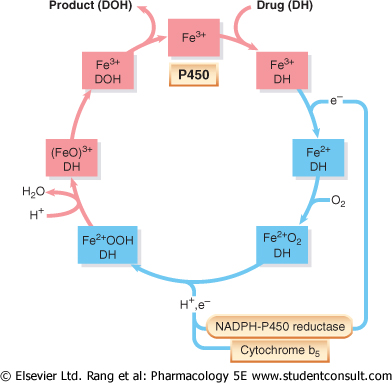 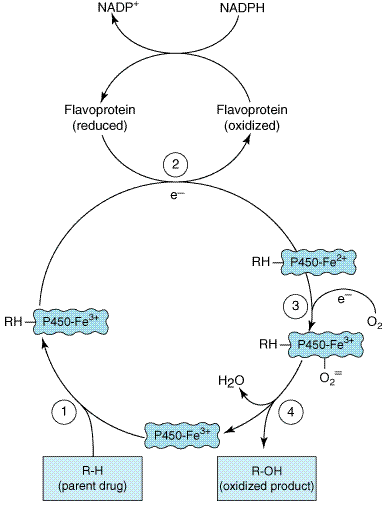 Other Phase 1 Reactions
CYTOCHROME P450 INDEPENDENT OXIDATIONS
a.) Amine Oxidation
Monoamine oxidase inactivates many biological active amines e.g. noradrenaline, tyramine, 5-hydroxytryptamine
Xanthine oxidase inactivates 6-mercapropurine (cancer drug)

b.) Dehydrogenation
Alcohol dehydrogenase, a soluble cytoplasmic enzyme, metabolizes ethanol (in addition to CYP2E1)
REDUCTIONS
Warfarin is inactivated by conversion of a ketone to a hydroxyl group by CYP2A6

HYDROLYTIC REACTIONS (HYDROLYSES)
Do not involve hepatic microsomal enzymes but occur in plasma and many tissues
Both esters and (less readily) amide bonds are susceptible to hydrolysis
A number of non-specific esterases and amidases have been identified in the ER of human liver, intestine and other tissues
The alcohol and amine groups exposed following hydrolysis of esters and amides are suitable substrates for conjugation reactions
Example of an esterase; plasma cholinesterase which metabolises succinylcholine
Proteases and peptidase enzymes are widely distributed in many tissues and are involved in the biotransformation of polypeptide drugs e.g. peptidases in digestive enzymes can metabolize insulin which is a polypeptide and inactive if it is administered orally
Phase II (Synthetic or Conjugation) Metabolic Reactions
Reactions form water soluble compounds/ drug conjugates by covalent linkage between a functional group on the parent compound or phase I metabolite with an active endogenous derived substance e.g.
Methyl group
Water
Sulfate 
Amino acids e.g. glycine
Acetate 
Glucoronic acid (glucoronate)
Glutathione 
Phase II reactions are faster than P450 catalysed reactions
In general, conjugates are;
Polar molecules (less lipid soluble than its precursor)
Are readily excreted in the urine or bile
Are often inactive
An appropriate transferase enzyme is necessary for a conjugated metabolite. 
The transferase enzymes may be located in microsomes or cytosol.
Examples;
Glucoronidation is the most important conjugation reaction
Glucoronide formation involves the formation of a high energy phosphate compound, uridine diphosphate glucoronic acid (UDPGA)
UDP glucoronyltransferase catalyzes the transfer of glucoronic acid to aromatic and aliphatic alcohols, carboxylic acids, amines and free sulfhydryl groups of both endogenous compounds to form O-, N- and S- glucoronides, respectively
Example: The hydrazine moiety of Isoniazid (INH) and anti TB drug, forms an N-Acetyl conjugate in a phase II reaction. This conjugate is then a substrate for hydrolysis, a phase I type reaction to form isoniazin
This is an example of a phase II reaction preceding a phase 1 reaction
Glucoronidation is also important in the elimination of endogenous compounds such as;
Steroids 
Bilirubin 
Bile acids
Fat soluble vitamins
Most phase II reactions are localized in the cytosol. However, UGTs are microsomal enzymes
In addition to the liver, UGTs are also found in the;
Intestinal epithelium 
Kidney 
Skin
Cytosolic sulfation is also an important conjugation reaction that involves the catalytic transfer by sulfotransferases (STs) of inorganic sulfur from activated 3’-phosphoadenosine-5’-phosphosulfate to the hydroxyl groups of phenols and aliphatic alcohols
Therefore drugs and primary metabolites with a hydroxyl group often form both glucoronide and sulfate metabolites
N-acetyltransferases are involved in the acetylation of amines, hydrazines and sulfonamides
NB: In contrast to most drug conjugates, acetylated metabolites are often less water soluble than the parent drug. This may result in crystalluria (kidney stones) unless a high urine flow rate is maintained
The endogenous substrates involved in conjugation reactions originate in the diet. Therefore nutrition plays a critical role in the regulation of drug conjugation.
Certain conjugation reactions e.g. N-ecetylation of isoniazid (INH) may lead to the formation of reactive species responsible for the toxicity of the drug
Conversely, sulfation activates the orally active prodrug, minioxidil into a very efficacious vasodilator
Morphine 6-Glucoronide is also efficacious than morphine itself
Acetylation and methylation reactions occur with acetyl-CoA and S-adenosyl methionin respectively acting as the donor compounds. Many of these conjugation reactions occur in the liver, but other tissues such as lung and kidney are also involved.
Factors Affecting Drug Metabolism
The rate of biotransformation of a drug may vary markedly among different individuals.
The rate of biotransformation is often the 10 determinant of clearance
-  Therefore, variations in drug metabolism must be considered when designing a dosage regimen for a particular individual.
Factors that determine differences in drug metabolism include;
Genetics
Drug induced differences
Nutritional and environmental factors 
Diseases
Age 
Sex
The most important of these variables will be considered
GENETIC FACTORS 
Genetic diversity occurs with all proteins including enzymes that catalyze drug metabolism reactions
For many enzymes allelic variants with different catalytic activities from that of the wild type (normal) form have been identified. 
These differences involve a variety of molecular mechanisms leading to either;
A complete lack of activity
Reduction on catalytic ability
Enhanced activity (in the case of gene duplication)
These traits are generally inherited in an autosomal recessive (AR) fashion
If sufficiently prevalent the traits result in subpopulations with different drug metabolizing abilities i.e. genetic polymorphism
The frequency of specific allelic variations often varies according to the racial ancestry of the individual
NB: Alleles are alternative forms of a gene that can occupy the same locus on a particular chromosome and that control the same character.
Examples of recognized genetic polymorphisms are discussed below;
Hydrolysis of Esters
Succinylcholine (neuromuscular blocking drug) is an ester that is metabolized by plasma cholinesterase
In most individuals this process occurs very rapidly and a single dose of succinylcholine (SC) has a duration of action of about 5 minutes
Approximately 1 person in 2,500 has an abnormal form of this enzyme that metabolizes SC and similar esters much more slowly
In such individuals, the neuromuscular paralysis produced by a single dose of SC may last for many hours
Acetylation of Amines
Isoniazid and similar enzymes such as Procainamide, dapsone & hydrallazine are metabolized by N-acetylation
Individuals deficient in acetylation capacity are termed slow acetylators and have either reduced or absent catalytic activity caused by synthesis of less of the enzyme
Slow acetylators may have prolonged or toxic responses to normal doses of these drugs. The slow acetylators phenotype occurs in;
Approximately 50% of blacks and whites in USA
60-70% in North Europeans
5-10% in Southeast Asia
The slow acetylation trait is inherited in autosomal fashion
Oxidation
The rate of oxidation of the following drugs by certain P450 isoenzymes is genetically determined (Katzung 4-4)
Debrisoquin (adrenergic neurone blocker)
 Dextromethorphan (opioid cough suppressant) 
Metoprolol (beta adrenoceptor antagonist)
Some tricyclic antidepressants(TCAs) (ADPs)
Environmental Factors
The activity of most drug-metabolizing enzymes may be modulated by exposure to certain exogenous cpds which can up-regulate or down-regulate the enzymes, i.e induction and inhibition respectively.
The exogenous compounds may be;
A drug which if competently administered with a 2nd drug results in drug-drug interactions 
Dietary micronutrients 
Other environmental factors
Enzyme induction (induction of drug metabolism)
Up-regulation of drug metabolizing activity usually occurs by enhanced gene transcription, following prolonged exposure to an inducing agent
Enzyme induction usually results from increased synthesis of Cyt P450-dependent drug oxidizing enzymes in the liver. It may also result from a reduced rate of degradation of CYP enzymes
Enzyme induction results in acceleration in an acceleration of substrate metabolism and a corresponding decrease in the drug’s plasma concentration
However, in the case of drugs that are metabolized to an active or reactive metabolite, enzyme induction may be associated with increased drug effects or toxicity respectively.
In some cases, a drug can induce both the metabolism of other cpds and its own metabolism
-  such  autoinduction of metabolism occurs with the anticonvulsant Carbamazepine.
In many cases involving enzyme induction, the dosage of an affected drug must be increased to maintain therapeutic effect.
Enzyme inducers generally selectively increase certain CYP subfamilies and isoforms (isozymes)
In some cases, a drug can induce both the metabolism of other compounds and its own metabolism. Such autoinduction of metabolism occurs with the anticonvulsant Carbamazepine
In some cases involving enzyme induction, the dosage of an affected must be increased to maintain therapeutic effect
Enzyme inducers generally selectively increase certain CYP subfamilies and isoforms (isozymes)
Several days are usually required to reach maximum enzyme induction and a similar amount of time is required to regress after withdrawal of the inducer 
Common inducers of a few CYP isozymes and the drugs whose metabolism is induced (increased) are listed below
Table 3. A partial list of drugs that significantly induce P450- mediated drug  metabolism in humans
The most common inducers of drug metabolism are;
Carbamezapine
Phenytoin 
Phenobarbitone 
Rifampin 
For example, Rifampin and Carbamezapine induce CYP1A2, CYP2C9 and CYP2C19
Chronic alcohol use results in enzyme induction especially with CYP2E1
NB: The risk of hepatotoxic adverse effects of acetaminophen is higher in alcoholics because of increased CYP2E1-mediated formation of a reactive metabolite, N-acetyl-P-benzoquinoneimine
Environmental pollutants are also capable of inducing CYP enzymes.  Examples
(a)  Exposure to polycyclic aromatic hydrocarbons (e.g. dioxin & benzo [a]pyrene) which are present in tobacco smoke and charcoal broiled(grilled) meat produces marked induction of the CYP1A subfamily of enzymes both in the liver and extrahepatically
This alters the rate of drug metabolism
(b) Other environmental chemicals which     induce specific P450s include:-
Polychlorinated biphenyls (PCBs) which were once used widely in industry as insulating materials and plasticizers
2,3,7,8 – Tetrachlorodibenzo-P-dioxin (dioxin, TCDD) a trace byproduct of the chemical synthesis of the defoliant 2,4,5-T.
Enzyme Inhibition (Inhibition of Drug Metabolism)
Inhibition of drug metabolizing enzymes leads to;
An increase in the plasma concentration of the parent drug
A reduction in the plasma concentration of the metabolite
Exaggerated and prolonged pharmacological effects of the parent drug
Increased likelihood of drug induced toxicity
These changes occur rapidly
The changes are most critical for drugs that are extensively metabolized and have a narrow therapeutic index.
Many enzyme inhibitors are more selective for some CYP Isoforms than others.
Mechanisms of Enzyme Inhibition
1.Competitive substrate inhibition 
Enzyme inhibition often occurs because of competition between 2 or more substrates for the same active site of the enzyme. 
Examples
Both Allopurinol (used in reactions of gout) and 6-mercaptopurine (purine analog used in reactions of cancer) are metabolized by the enzyme Xanthine oxidase (XO) 
Allopurinol competitively inhibits XO and hence inhibits metabolism of 6-mercaptopurine. This enhances the chemotherapeutic and toxic actions of 6-MP (e.g. severe leucopenia) 
The dose of 6-MP should therefore be reduced by at least 50% in patients concurrently taking Allopuranol
Imidazole – containing drugs such as Cimetidine & Ketoconazole bind tightly to the Fe3+ form of the heme iron of CYP3A4 and hence reduce the metabolism of endogenous substrates e.g. testosterone or other co-administered drugs through competitive inhibition
2.Suicide Inhibition
Some substrates or their reactive metabolites irreversibly inactivate the CYP enzymes by covalently interacting with its heme or protein moiety and hence destroying the enzyme.
Suicide inhibitors include:-
Certain steroids e.g Ethinyl estradiol, Norethindrone & Spironolactone
Some barbiturates e.g secobarbital & allobarbital
Fluroxene
Carbon disulfide
Furanocoumarins (present of grapefruit juice)
Phencyclidine (general anaesthetic)
Allopurinol
Propylthiouracil (antithyroid drug) 
Some antiplatelet drugs e.g clopidogrel & ticlopidine
HIV protease inhibitors e.g ritonavir
( 3)Other metabolically activated drugs whose CYP inactivation mechanism is not fully understood include:-
Mifepristone (progesterone receptor antagonist)
Troglitazone (oral antidiabetic drug)
Raloxifene/Tamoxifen (estrogen inhibitors)
(4 )Depletion of cofactors is a common mechanism of inhibition of some phase II enzymes
A few common enzyme inhibitors and the drugs whose metabolism is inhibited are listed in tables 4-2 & 4-6 Katz 10th ed
1CYP3A5 has similar substrate and inhibitor profiles, but except for a few drugs is generally less active than CYP3A4.
Partial list of drugs that inhibit drug metabolism in humans
1While some inhibitors are selective for a given P450 enzyme, others are more general and can inhibit several P450s concurrently.
2Active components in grapefruit juice include furanocoumarins such as 6¢, 7¢-dihydroxybergamottin (which inactivates both intestinal and liver CYP3A4) as well as other unknown components that inhibit P-glycoprotein-mediated intestinal drug efflux and consequently further enhance the bioavailability of certain drugs such as cyclosporine.
The most likely inhibitors of drug metabolism to be involved in serious drug interactions are:-
Amiodarone
Furanocoumarins 
Ketoconazole
Cimetidine
The HIV protease inhibitor ritonavir
Inhibitors of intestinal p-glycoprotein
P-glycoprotein (P-gp) is an important modulator of intestinal drug transport
It actively pumps out (expels) drugs from the intestinal mucosa into the gut lumen
Other members of the P-gp family are found in the blood-brain barrier and in drug resistant cancer cells
Drugs that inhibit P-gp mimic drug metabolism inhibitors by increasing bioavailability, and may result in toxic plasma concentration of drugs given at normally nontoxic dosage.
P-gp inhibitors include:-
- Verapamil (Ca2+ channel blocker)
- Furanocoumarins 
- Quinidine (antiarrhythmic)
Example of a drug interaction involving P-gp inhibition: Quinidine inhibits P-gp leading to impaired excretion of digoxin (cardiac glycoside)
NB:  
Quinidine also displaces digoxin from its tissue binding sites
Both effects can lead to digoxin toxicity
Many inhibitors of CYP3A also inhibit P-gp
Diet and other environmental factors that affect drug metabolism
Cruciferous vegetables (e.g. broccoli, cauliflower) induce CYP1A enzymes
Cigarette smokers metabolize some drugs more rapidly than non smokers because of enzyme induction
Industrial workers exposed to some pesticides metabolize certain drugs more rapidly than non-exposed individuals.
Diseases affecting Drug Metabolism
Acute or chronic liver disease
Cardiac disease
Pulmonary disease
Thyroid dysfunction
Malfunction of the pituitary, adrenals & gonads
Heavy metal poisoning
Porphyria
The Effects of Age on Drug Metabolism (Covered in)
Paediatric clinical pharmacology
Geriatric clinical pharmacology
 
The Effect of Sex on Drug Metabolism
Sex dependent differences in drug metabolism exist for the following drugs:-
Ethanol                  
Estogens
Propranolol            
Salicylates 
Some benzodiazepines
Other Important Issues in Drug Metabolism
Interactions between drugs & endogenous compounds
Some drugs require conjugation with endogenous substrates such as glutathione, glucuronic acid or sulfate for their inactivation. 
Different drugs may compete for the same endogenous substrates 
Consequently, the faster reacting drug may deplete endogenous substrate levels & impair the metabolism of the slower-reacting drug. 
If the latter has a steep dose-response curve or a narrow therapeutic index, Potentiation of its pharmacologic & toxic effects may occur